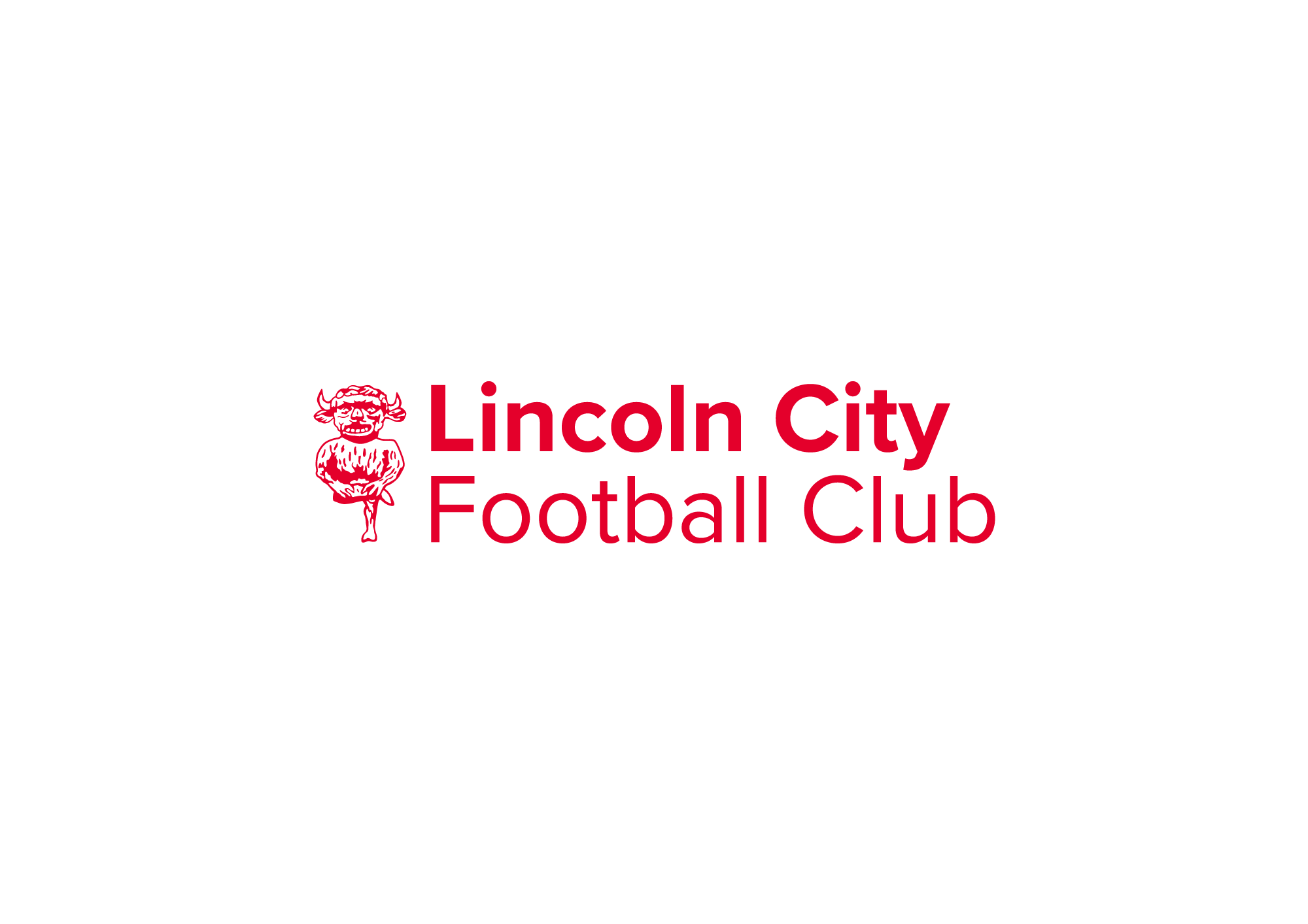 REPLACE WITH TITLE
SUBTITLE
REPLACE WITH TITLE
REPLACE WITH TITLE
SUBTITLE
REPLACE WITH TITLE
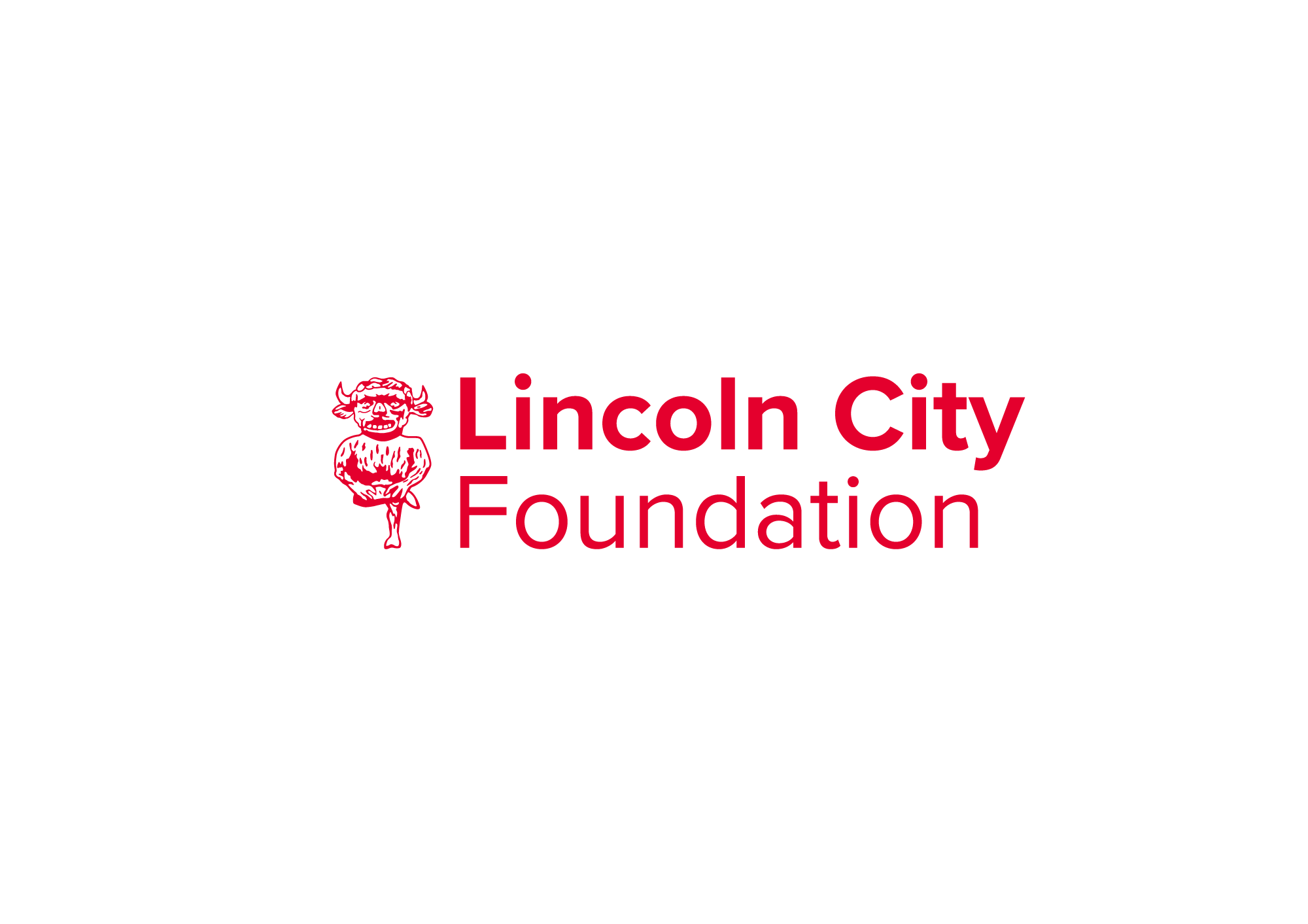 Registered Charity Number: 1128464
THANK YOU!
For further information on 
Lincoln City Foundation, please contact:
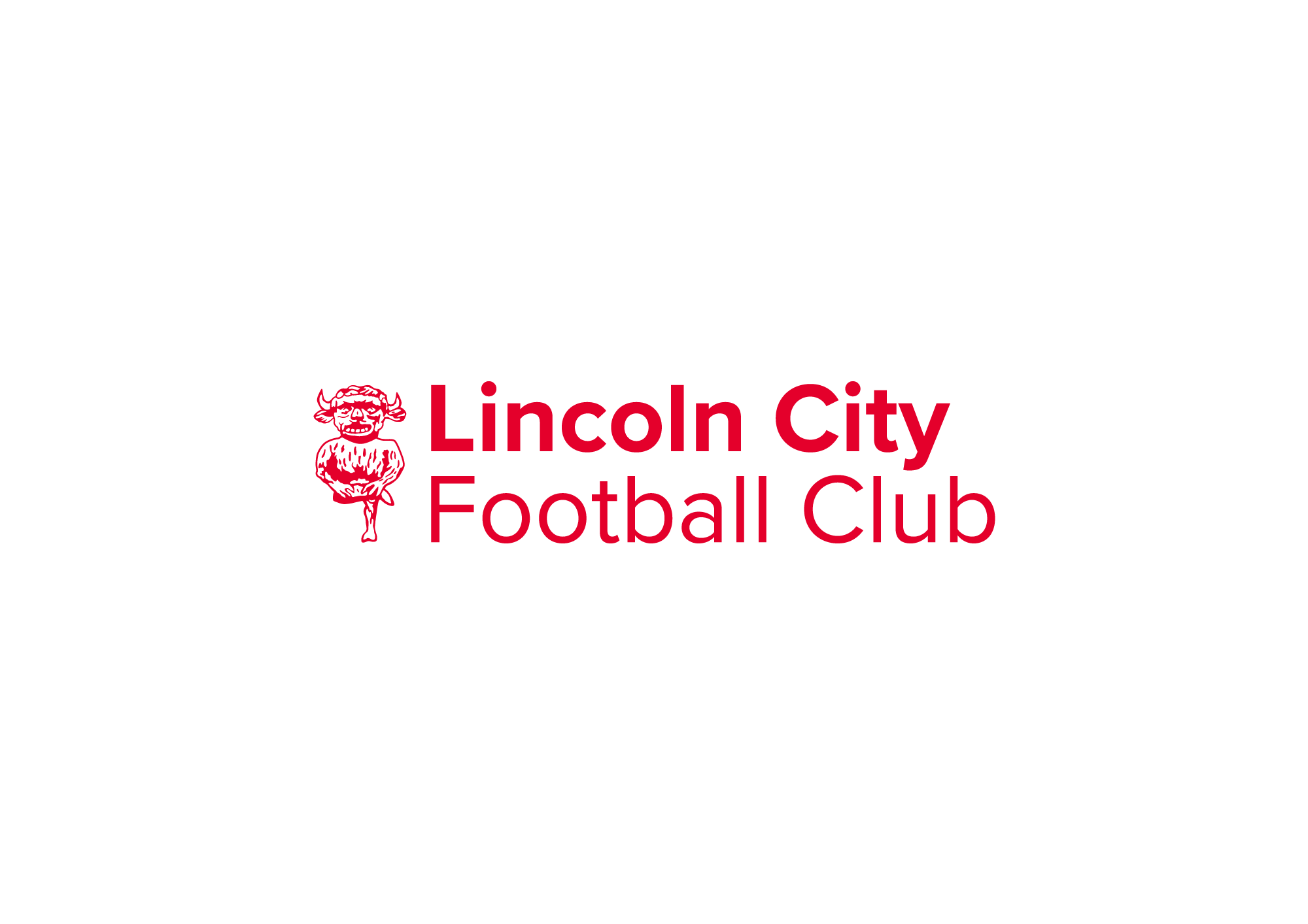 THANK YOU!
For further information on 
Lincoln City Foundation, please contact:
Template branding tips – Delete this slide
Font: use Proxima Nova 
Century Gothic can be used only if Proxima Nova is unavailable
Titles should be bold and all caps